6.1 Greatest Common Factor and Factor by Grouping
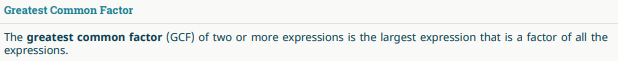 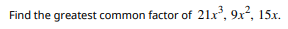 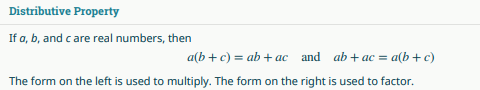 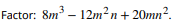 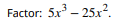 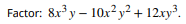 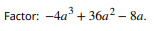 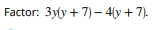 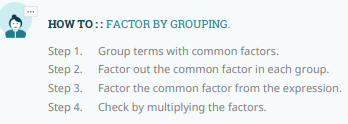 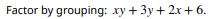 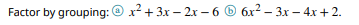